Discussing Acid Strength
% ionization
Ka values
Strong vs. weak
It’s all about the extent of ionization.
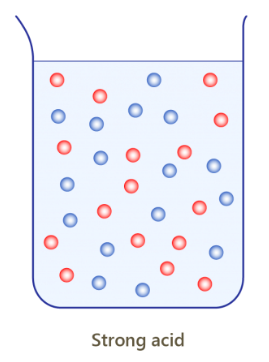 Strong acids
Strong acids and bases ionize completely (100% ionization) when dissolved in water
All H+ and A- ions in solution
Strong acids/bases are good electrolytes
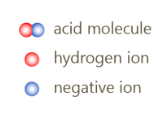 Weak acids
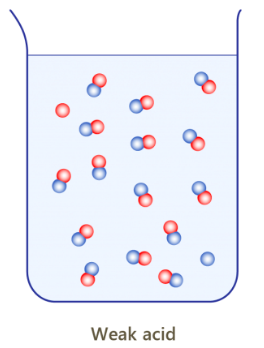 Weak acids and bases only partially ionize (typically, <5% ionization)when dissolved in water
Mostly HA molecules in solution
Weak acids & bases are poor electrolytes
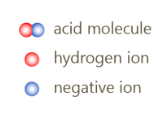 Strong vs. weak
Don’t confuse acid/base strength (% ionization) with concentration (moles/L)
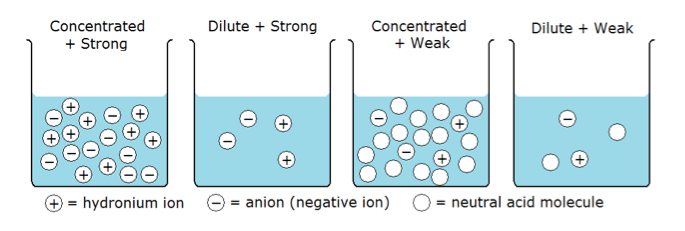 Acid/Base Ionization Constants
One way to categorize acid/base strength is to use ionization constants.
i.e, equilibrium constants (Ka or Kb)
Acid/Base Ionization Constants
Large Ka/Kb constant
High degree of dissociation
Strong acid (or base)
For very strong acids/bases, the K value approaches infinity
Acid/Base Ionization Constants
Small Ka or Kb constant
Low degree of dissociation
Weak acid (or base)
Acid Dissociations
Ex.  Nitrous acid
HNO2(aq) + H2O(l) ⇌  NO2-(aq) + H3O+(aq)
Acid Dissociations
Ex.  Nitrous acid
HNO2(aq) + H2O(l) ⇌  NO2-(aq) + H3O+(aq)
Acid Dissociations
Ex.  Nitrous acid
HNO2(aq) + H2O(l) ⇌  NO2-(aq) + H3O+(aq)






 Ka = 4.6 x 10-4
Acid Dissociations
Ex.  Nitrous acid
HNO2(aq) + H2O(l) ⇌  NO2-(aq) + H3O+(aq)






 Ka = 4.6 x 10-4
Small Ka value, nitrous acid is a weak acid
Conjugate Pairs, revisited
The stronger the acid, the weaker its conjugate base
Conjugate Pairs, revisited
The stronger the base, the weaker its conjugate acid
Base Dissociations
Ex.  NH3
NH3(aq) + H2O(l) ⇌ NH4+(aq) +OH-(aq)
Base Dissociations
Ex.  NH3
NH3(aq) + H2O(l) ⇌ NH4+(aq) +OH-(aq)
Base Dissociations
Ex.  NH3
NH3(aq) + H2O(l) ⇌ NH4+(aq) +OH-(aq)




Kb = 1.77 x 10-5
Base Dissociations
Ex.  NH3
NH3(aq) + H2O(l) ⇌  NH4+(aq) +OH-(aq)




Kb = 1.77 x 10-5
Small Kb value,  ammonia is a weak base